المملكة العربية السعودية 
جامعة طيبة
مهارات اللغة العربية .
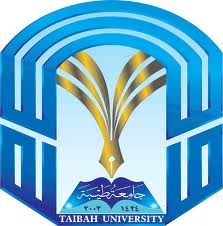 القسم الخامس :قراءة نصوص مختارة.أولاً _ سورة الحجرات .
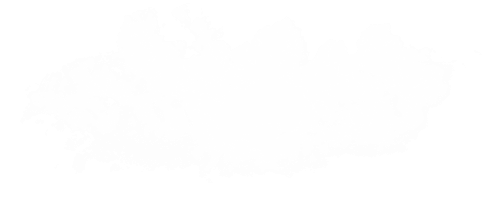 عمادة الخدمات التعليمية
إعداد الطالبة :
عهود صالح الأحمدي .
مشرفة المقرر :
 أ . مشاعل الصاعدي .
بسم الله الرحمن الرحيم
}يَا أَيُّهَا الَّذِينَ آمَنُوا لَا تُقَدِّمُوا بَيْنَ يَدَيِ اللَّهِ وَرَسُولِهِ ۖ وَاتَّقُوا اللَّهَ ۚ إِنَّ اللَّهَ سَمِيعٌ عَلِيمٌ (1) يَا أَيُّهَا الَّذِينَ آمَنُوا لَا تَرْفَعُوا أَصْوَاتَكُمْ فَوْقَ صَوْتِ النَّبِيِّ وَلَا تَجْهَرُوا لَهُ بِالْقَوْلِ كَجَهْرِ بَعْضِكُمْ لِبَعْضٍ أَن تَحْبَطَ أَعْمَالُكُمْ وَأَنتُمْ لَا تَشْعُرُونَ (2) إِنَّ الَّذِينَ يَغُضُّونَ أَصْوَاتَهُمْ عِندَ رَسُولِ اللَّهِ أُولَٰئِكَ الَّذِينَ امْتَحَنَ اللَّهُ قُلُوبَهُمْ لِلتَّقْوَىٰ ۚ لَهُم مَّغْفِرَةٌ وَأَجْرٌ عَظِيمٌ (3) إِنَّ الَّذِينَ يُنَادُونَكَ مِن وَرَاءِ الْحُجُرَاتِ أَكْثَرُهُمْ لَا يَعْقِلُونَ (4) وَلَوْ أَنَّهُمْ صَبَرُوا حَتَّىٰ تَخْرُجَ إِلَيْهِمْ لَكَانَ خَيْرًا لَّهُمْ ۚ وَاللَّهُ غَفُورٌ رَّحِيمٌ (5) يَا أَيُّهَا الَّذِينَ آمَنُوا إِن جَاءَكُمْ فَاسِقٌ بِنَبَإٍ فَتَبَيَّنُوا أَن تُصِيبُوا قَوْمًا بِجَهَالَةٍ فَتُصْبِحُوا عَلَىٰ مَا فَعَلْتُمْ نَادِمِينَ (6) وَاعْلَمُوا أَنَّ فِيكُمْ رَسُولَ اللَّهِ ۚ لَوْ يُطِيعُكُمْ فِي كَثِيرٍ مِّنَ الْأَمْرِ لَعَنِتُّمْ وَلَٰكِنَّ اللَّهَ حَبَّبَ إِلَيْكُمُ الْإِيمَانَ وَزَيَّنَهُ فِي قُلُوبِكُمْ وَكَرَّهَ إِلَيْكُمُ الْكُفْرَ وَالْفُسُوقَ وَالْعِصْيَانَ ۚ أُولَٰئِكَ هُمُ الرَّاشِدُونَ (7) فَضْلًا مِّنَ اللَّهِ وَنِعْمَةً ۚ وَاللَّهُ عَلِيمٌ حَكِيمٌ (8) وَإِن طَائِفَتَانِ مِنَ الْمُؤْمِنِينَ اقْتَتَلُوا فَأَصْلِحُوا بَيْنَهُمَا ۖ فَإِن بَغَتْ إِحْدَاهُمَا عَلَى الْأُخْرَىٰ فَقَاتِلُوا الَّتِي تَبْغِي حَتَّىٰ تَفِيءَ إِلَىٰ أَمْرِ اللَّهِ ۚ فَإِن فَاءَتْ فَأَصْلِحُوا بَيْنَهُمَا بِالْعَدْلِ وَأَقْسِطُوا ۖ إِنَّ اللَّهَ يُحِبُّ الْمُقْسِطِينَ (9) {
}إِنَّمَا الْمُؤْمِنُونَ إِخْوَةٌ فَأَصْلِحُوا بَيْنَ أَخَوَيْكُمْ ۚ وَاتَّقُوا اللَّهَ لَعَلَّكُمْ تُرْحَمُونَ (10) يَا أَيُّهَا الَّذِينَ آمَنُوا لَا يَسْخَرْ قَوْمٌ مِّن قَوْمٍ عَسَىٰ أَن يَكُونُوا خَيْرًا مِّنْهُمْ وَلَا نِسَاءٌ مِّن نِّسَاءٍ عَسَىٰ أَن يَكُنَّ خَيْرًا مِّنْهُنَّ ۖ وَلَا تَلْمِزُوا أَنفُسَكُمْ وَلَا تَنَابَزُوا بِالْأَلْقَابِ ۖ بِئْسَ الِاسْمُ الْفُسُوقُ بَعْدَ الْإِيمَانِ ۚ وَمَن لَّمْ يَتُبْ فَأُولَٰئِكَ هُمُ الظَّالِمُونَ (11) يَا أَيُّهَا الَّذِينَ آمَنُوا اجْتَنِبُوا كَثِيرًا مِّنَ الظَّنِّ إِنَّ بَعْضَ الظَّنِّ إِثْمٌ ۖ وَلَا تَجَسَّسُوا وَلَا يَغْتَب بَّعْضُكُم بَعْضًا ۚ أَيُحِبُّ أَحَدُكُمْ أَن يَأْكُلَ لَحْمَ أَخِيهِ مَيْتًا فَكَرِهْتُمُوهُ ۚ وَاتَّقُوا اللَّهَ ۚ إِنَّ اللَّهَ تَوَّابٌ رَّحِيمٌ (12) يَا أَيُّهَا النَّاسُ إِنَّا خَلَقْنَاكُم مِّن ذَكَرٍ وَأُنثَىٰ وَجَعَلْنَاكُمْ شُعُوبًا وَقَبَائِلَ لِتَعَارَفُوا ۚ إِنَّ أَكْرَمَكُمْ عِندَ اللَّهِ أَتْقَاكُمْ ۚ إِنَّ اللَّهَ عَلِيمٌ خَبِيرٌ (13) قَالَتِ الْأَعْرَابُ آمَنَّا ۖ قُل لَّمْ تُؤْمِنُوا وَلَٰكِن قُولُوا أَسْلَمْنَا وَلَمَّا يَدْخُلِ الْإِيمَانُ فِي قُلُوبِكُمْ ۖ وَإِن تُطِيعُوا اللَّهَ وَرَسُولَهُ لَا يَلِتْكُم مِّنْ أَعْمَالِكُمْ شَيْئًا ۚ إِنَّ اللَّهَ غَفُورٌ رَّحِيمٌ (14) إِنَّمَا الْمُؤْمِنُونَ الَّذِينَ آمَنُوا بِاللَّهِ وَرَسُولِهِ ثُمَّ لَمْ يَرْتَابُوا وَجَاهَدُوا بِأَمْوَالِهِمْ وَأَنفُسِهِمْ فِي سَبِيلِ اللَّهِ ۚ أُولَٰئِكَ هُمُ الصَّادِقُونَ (15) قُلْ أَتُعَلِّمُونَ اللَّهَ بِدِينِكُمْ وَاللَّهُ يَعْلَمُ مَا فِي السَّمَاوَاتِ وَمَا فِي الْأَرْضِ ۚ وَاللَّهُ بِكُلِّ شَيْءٍ عَلِيمٌ (16) يَمُنُّونَ عَلَيْكَ أَنْ أَسْلَمُوا ۖ قُل لَّا تَمُنُّوا عَلَيَّ إِسْلَامَكُم ۖ بَلِ اللَّهُ يَمُنُّ عَلَيْكُمْ أَنْ هَدَاكُمْ لِلْإِيمَانِ إِن كُنتُمْ صَادِقِينَ (17) إِنَّ اللَّهَ يَعْلَمُ غَيْبَ السَّمَاوَاتِ وَالْأَرْضِ ۚ وَاللَّهُ بَصِيرٌ بِمَا تَعْمَلُونَ (18) {
مجموع آيات هذه السورة ثماني عشرة آية ,وهذه الآيات الكريمة تنتظم في مجموعة من النداءات أو التوجيهات أو الإعلانات .
 و لنقل إنّ هذه السورة الكريمة تضع أنظمة  آداب خاصة وعامة للمجتمع الإسلامي .
والسورة مدنية بالإجماع و وهي بكاملها دستور أخلاق , ونظام تعامل , وقواعد آداب .
وهذه النداءات الستة تتضمن تنظيماً للاتصال والتواصل في المجتمع الاسلامي وترتيب علاقاته الدينية والاجتماعية
ويتضمن هذا النداء اوَل مادة في دستور أدب التعامل هي :
عدم التقديم بين يدي الله عزً وجلَ , ورسوله صلى الله عليه وسلم .
تبدأ الآية الاولى بالنداء الأول :وهذا النداء يختص بأهل الإيمان ,وهم خاصة رسول الله صلى الله عليه وسلم  والحلقة المحيطة به .
النداء الثاني :يتضمن هذا النداء المادة الثانية وفيها ثلاثة بنود نهي ,وبند ثناء , فالبنود الثلاثة المنهي عنها هي : رفع الصوت ,والجهر بالقول النّدّيّ المماثل في التحدث ,والخطاب مع رسول الله صلى الله عليه وسلم , والنداء من خلف الحجرات وبند الثناء أثنى الله عزوجل على الذين يغضون أصواتهم عند رسول الله .
النداء الثالث :
وفيه المادة الثالثة التي تتضمن تحذيراً قوياً , وتنبيهاً عالياً ينبه الأمة لخطر إعلامي ,إذ يوجد في الأمة من المفسدين في الأرض .
ضمن النداء الثالث :وفيه تلك المادة المحذرة من خطر الأنباء الكاذبة التي يتداولها الفاسقون ,التي قد تؤدي إلى خلافات بين بعض طوائف الأمة ,وبهذا الصدد يضع الله عز وجل العلاج الشافي لما يصيب الأمة من أدواء ,الذي يتم على مراحل :أولاً : مرحلة الإصلاح.ثانياً : نصرة الفئة المظلومة .ثالثاً : على المصلحين أن يحكموا بينهم بالعدل والقسط .
النداء السادس :
هذا النداء يعلو من خالق الخلق لعموم خلقه من الناس , مؤمنهم وكافرهم تقيهم وفاسقهم تفرقتم وتنوعت السنتكم  وأديانكم وذلك لا يمنع من التعاون الذي يعد من ضرورات الحياة ( التعاون الاجتماعي ، والاقتصادي ، والمعرفي ) .ويخلص إلى ان اللقاء البشري الدنيوي لا يعني إغفال الفروق الواضحة بين المؤمن والكافر , فالخيرية والكرامة هي لمن اتّقى , و التقوى والعبادة هي الأصل  الذي  خلق الله الخلق من أجلها .
وتأتي الآيات الأخيرة لتبيين وتوضيح بعض الأمور والقضايا والادعاءات وتصويب ما يحتاج إلى تصويب , فإذا ذكرت فئة المؤمنين , وبعض الفئات الفاسقة , ثم عُمّم النداء لكل البشرية ,فقد بقيت هناك فئة من المجتمع الإسلامي , وهي فئةٌ في غالبها بعيدة عن العلم والحضارة ,متوغلةٌ في الصحاري والقفار , فالله عز وجل ينبّهم ويبّن لهم .
و من الأخطاء التي يرتكبها بعض هؤلاء الأعراب هو المن بإسلامهم ,وكأنّ من يسلم منهم يسلم إرضاءً لغيره لا لنفسه .
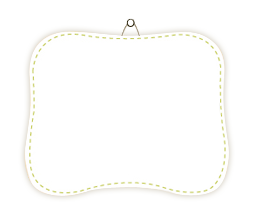 معاني بعض ألفاظ السورة :
الأسماء والصفات التي خصّ الله تعالى بها نفسه في هذه السورة , هي:( سميع ,عليم , غفور , رحيم , تواب , حكيم ,خبير, عالم , بصير )
ملخص للنداءات الستة :
-النداء الأول أختص بأهل الإيمان تضمن أول مادة في دستور أدب التعامل وهي : عدم التقديم بين يدي الله عزوجل ورسوله . 
2- النداء الثاني أختص بأهل الإيمان تضمن المادة الثانية وفيها ثلاثة بنود نهي وبند ثناء ، البنود المنهي عنها : 
-عدم رفع الصوت 
-عدم الجهر بالقول الندّي المماثل في التحدث مع البني عليه السلام 
-عدم النداء من خلف الحجرات . 
وبند الثناء : أثنى الله عزوجل على الذين يغضون أصواتهم عند رسول الله .
ملخص للنداءات الستة :
3- النداء الثالث : أختص بأهل الإيمان تضمن المادة الثالثة التي تتضمن تحذيراً قوياً وتنبيهاً عالياً ينبه الأمة لخطر إعلامي والتنبيه من خطر الأنباء الكاذبة ومراحل علاج وحل  الخلافات بين طوائف المؤمنين تكون كالتالي :
المرحلة الأولى : مرحلة الإصلاح .
المرحلة الثانية : نصرة الفئة المظلومة 
المرحلة الثالثة : أن يحكم المصلحين بينهما بالعدل والقسط ، 
وتبقى أخوة الإيمان هي الجامعة والموحدة .
ملخص للنداءات الستة :
4- النداء الرابع : أختص بأهل الإيمان وهو أدب عام يجب على كل المسلمين الاتصاف به وهو
النهي عن السخرية 
النهي عن اللمز 
النهي عن التنابز بالألقاب . 
5- النداء الخامس : أختص بأهل الإيمان وهو أدب عام يجب على كل المسلمين الاتصاف به وتضمن ثلاثة بنود وهي :
تجنب الظن السيء
النهي عن التجسس
النهي عن الغيبة
ملخص للنداءات الستة :
6- النداء السادس هذا النداء لعموم الناس مؤمنهم وكافرهم تقيهم وفاسقهم تفرقتم وتنوعت السنتكم  وأديانكم وذلك لا يمنع من التعاون الذي يعد من ضرورات الحياة 
( التعاون الاجتماعي ، والاقتصادي ، والمعرفي ) .